Transect 26 - 2019/07/11-12
(directly after the SSF stations)
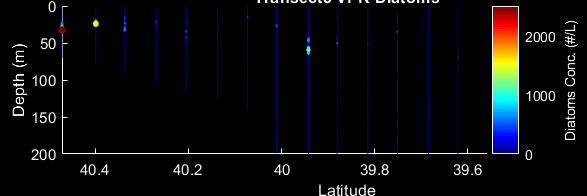 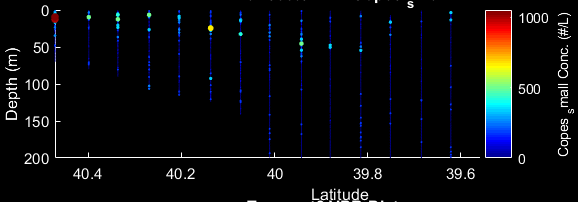 Small Copepods
Diatoms
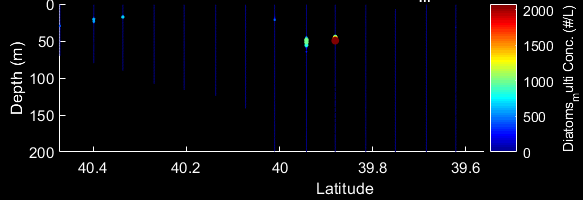 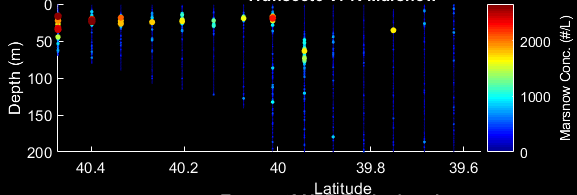 Diatoms (multi)
Marine Snow
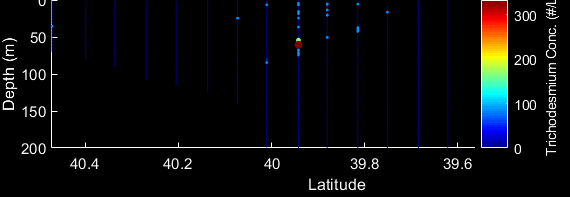 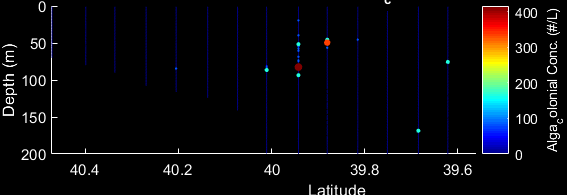 Trichodesmium
Colonial Algae